1
2
SEXUAL HARASSMENT 
PREVENTION TRAINING
3
Part 1: The Basics
4
Non-Sexual Harassment
Abusive conduct by an employer or employee:
	1.	Any malicious conduct in a workplace which a 				reasonable employee would find hostile, offensive, and 		unrelated to 	the employer’s business.
	2.	Includes: verbal abuse; verbal or physical conduct that 		is threatening; humiliating; embarrassing; or tends to 			undermine the employees work.
	3.	Abusive conduct can be a single act.
5
Non-Sexual Harassment
Employers can have liability for Non-Sexual Harassment including:
Intentional Infliction of Emotional Distress
Negligent Infliction of Emotional Distress
Interference with Prospective Economic Advantage
Violation of Business & Professions code section 17200.
6
Purpose of Training
Sexual Harassment Requirements: 
	1.	Employers with at least 5 employees must 	provide sexual 			harassment prevention training and education.
	2.	Supervisors must have at least with 2 hours of training every 2 		years.
	3.	All other employees must have at least 1 hour of training every 		two years.
Discrimination and Harassment:
	1.	If the employer has more than 50 employees, new supervisors 			must have 2 hours of training within 6 months.
7
Supervisors
Who is Considered a “Supervisor”?
Under Federal law: 
	1.	Has authority to recommend actions that affect an 					employee’s employment status.
	2.	Directs the employee’s daily work activities.
	3.	Reasonably believes they have authority or to affect an 				employee’s position.
	Under California law:
	1.	Has authority to change an employee’s position; or
	2.	Has responsibility to control employees or adjust 					grievances.
8
Protected Classes
Harassment on the basis of any protected class violates federal and state laws.
Protected classes in California include 
Age;
Race, color;
Gender;
Gender identity, or Gender expression;
Sex or Sexual Orientation; 
Familial status; 
Religion; 
Genetic characteristics;  
Ancestry; 
Mental or physical disability;  
Medical condition; and 
Military status.
9
Protected Classes
“Gender identity” is a person’s internal understanding of and identification with gender.
“Transgender” refers to a person whose gender identity differs from the person’s sex assigned at birth.
3.	“Gender expression” is a person’s gender-related 	appearance or behavior.
10
Protected Classes
Nonbinary is defined as:
People with gender identities that fall somewhere outside of the traditional conceptions of strictly either female or male. People with nonbinary gender identities may or may not identify as transgender, may or may not have been born with intersex traits, may or may not use gender-neutral pronouns, and may or may not use more specific terms to describe their genders, such as agender, genderqueer, gender fluid, Two Spirit, bigender, pangender, gender nonconforming, or gender variant. Nonbinary gender identities have been recognized by cultures throughout history and around the world, as well as by legal systems in the United States and other countries, medical authorities, and researchers. Studies show that nonbinary people face frequent discrimination, harassment, and violence in areas of life including education, employment, health care, and law enforcement.
11
Protected Classes
Transgender is defined as: 
People whose gender identity or gender expression do not match the gender they were assigned at birth. Some transgender people have medically transitioned, undergoing gender affirming surgeries and hormonal treatments, while other transgender people do not choose any form of medical transition. There is no uniform set of procedures that are sought by transgender people that pursue medical transition. Transgender people may identify as female, male, or nonbinary, may or may not have been born with intersex traits, may or may not use gender-neutral pronouns, and may or may not use more specific terms to describe their genders, such as agender, genderqueer, gender fluid, Two Spirit, bigender, pangender, gender nonconforming, or gender variant.
12
Definition of Sexual Harassment
What is Sexual Harassment?
	1.	Federal Civil Rights Act		
		a.	Unwelcome sexual advances;
		b.	Requests for sexual favors;
		c.	Other verbal or physical conduct of a sexual 					nature; and
		d.	When submission to or rejection of this conduct 				explicitly or implicitly affects an individual’s 					employment.
13
Definition of Sexual Harassment
What is Sexual Harassment? (cont’d)
	2.	California’s Fair Employment and Housing 				Commission:
Visual harassment;
Verbal harassment;
Physical harassment;
Offering benefits in exchange for sexual favors;
Threatening retaliation after receiving negative responses to sexual advances.
14
Definition of Sexual Harassment
What is Sexual Harassment? (cont’d)
	3.	The law distinguishes between:
		a.	Unlawful harassment and legitimate conduct of 					superiors;
		b.	Conduct that is inappropriate but not unlawful;
		c.	Isolated offhand comments;
		d.	Isolated incidents of non-offensive touching;
		e.	Personality conflicts; and
		f.	Isolated rude, insensitive or abrasive actions.
15
Definition of Sexual Harassment
What is Sexual Harassment? (cont’d)
4.		Sexual harassment is based on a totality of the 		circumstances and considers: 
		a.	Unwelcomed conduct;
		b.	Severe actions;
	c.	A particularly offensive comment or some sort of 		unwelcomed physical touching;
		d.	Pervasive; and 
		e.	Less serious conduct that happens frequently over a 			long period of time.
16
True or False
The promise of reward or threat of punishment in exchange for sexual favors must be explicit in order to constitute quid pro quo sexual harassment. True/False
An employee who gives in to the demand for sex in order to avoid negative consequences forfeits his or her claim for quid pro quo sexual harassment. True/False
If the alleged harasser denies the charge, a claim for sexual harassment cannot be successful without a neutral witness or documentary evidence supporting  the complainant’s accusations. True/False
17
Answers
The promise of reward or threat of punishment in exchange for sexual favors must be explicit in order to constitute quid pro quo sexual harassment. FALSE
An employee who gives in to the demand for sex in order to avoid negative consequences forfeits his or her claim for quid pro quo sexual harassment. FALSE
If the alleged harasser denies the charge, a claim for sexual harassment cannot be successful without a neutral witness or documentary evidence supporting  the complainant’s accusations. FALSE
18
Types of Sexual Harassment
There are Two Types of Sexual Harassment
Quid Pro Quo
Hostile environment
19
Types of Sexual Harassment
Quid Pro Quo
Refers to situations in which submission to or rejection of unwelcome sexual advance is made a term or condition of employment or used as basis for employment decisions.
Economic harassment;
Requires victim to choose between submission or a negative consequence; and
Employer is strictly liable.
Hostile Work Environment
	Occurs where unwelcome sexual conduct creates a hostile, offensive, or 	intimidating work environment or unreasonably interferes with an employee’s job 	performance.
Unwelcome conduct;
Sexual conduct or directed at protected category;
Offensive to “reasonable person”; and
Severe or pervasive.
20
Types of Sexual Harassment
Unwelcome conduct is demonstrated by: 
Complaints by other employees;
Body language;
Performance changes;
Verbal response or lack of one; or
Supervisor knowledge.
21
Types of Sexual Harassment
2.	Sexual conduct or directed at protected category
	a.	Physical conduct;
	b.	Verbal conduct; and
	c.	Non-verbal conduct.
22
Types of Sexual Harassment
3.	Offensive to “reasonable person”
Analyze if the victim was offended; and
Excuses don’t matter “Nobody else minded;” “I was only joking.”
23
Types of Sexual Harassment
Severe or pervasive
Unreasonable interference with an employee’s 	work;
Abuse; 							
Intimidation; 		
Usually requires repetition; or
Can occur when supervisors or co-workers engage in offensive conduct.
24
Context of The Conduct
Context of the conduct is important
Emphasis on the unwelcome nature of the conduct;
Intent/motivation of the accused is irrelevant;
Gender is irrelevant.
25
True or False
To prove hostile work environment sexual harassment, the complaining party does not need to show that they suffered an adverse employment action. True/False

To prove hostile work environment sexual harassment, the complaining party must show that they were subjected to unwanted sexual attention that was both severe and pervasive. True/False
26
Answers
To prove hostile work environment sexual harassment, the complaining party does not need to show that they suffered an adverse employment action. TRUE

To prove hostile work environment sexual harassment, the complaining party must show that they were subjected to unwanted sexual attention that was both severe and pervasive. FALSE
27
Examples of Sexual Harassment
Conduct may be illegal if it happens often or the employee asks that it stop:
1.	Occasional compliment to a co-worker on outfit;
	2.	Accidentally brushing up against a coworker;
	3.	Inviting to participate in non-work-related activities;
	4.	Public humiliation or embarrassment; or
5.		Suggestive and unwelcome interactions on social 	media.
28
Examples of Sexual Harassment
Inappropriate Conduct:
Verbal
a.	Inappropriate demands for sexual favors;
	b.	Sexually graphic statements;
	c.	Demeaning or dirty jokes;
	d.	Description of an employee’s anatomy or body in 			direct sexual or sexually suggestive terms
	e.	Sharing sexual experiences or fantasies or asking an 			employee about his or her private life, sexual history, 		or sexual practices
f.	Epithets or slurs
29
Examples of Sexual Harassment
Inappropriate Conduct:
Verbal (cont’d)
Unwanted invitations;
Repeatedly requesting a date;
Derogatory comments;
Constant subtle comments;
Hostile put-downs based on another’s gender identity;
Use of nicknames or sexually patronizing terms;
Whistling.
30
Examples of Sexual Harassment
Inappropriate Conduct:
Physical
Grabbing, patting, or touching a body part, particularly in an area that cannot be explained as innocent;
Encroaching upon an employee’s physical space;
Blocking an employee’s movement so that passing requires brushing up against another person;
Suggesting or requiring an employee to wear sexually suggestive clothing.
31
Examples of Sexual Harassment
Inappropriate Conduct:
	3.	Visual
	a.	Derogatory gestures;
	b.	Forcing employee to observe objectionable materials of 			a sexual nature in the workplace;
	c.	Using sexually suggestive computer screen savers;
	d.	Cartoon or pictures that depict employees of either sex 			in a demeaning way;
	e.	Leering;
	f.	Suggestive and unwelcome texts or emails.
32
Example #1
Blake, the sole proprietor of Acme Co., has decided to expand and compete for state contracts. Blake hires Jack, an independent contractor, to install a computer network. Jill responds to Blake’s Craigslist ad for an office manager. 
Blake threatens to sue Jack for breach of contract unless Jack agrees to engage in sexual activity.
Blake also tells Jill the job is hers if she agrees to have sex.
33
Example #1
Choose the best answer:

Jack can’t sue Blake because he is an independent contractor.
Jill can’t sue Blake because Acme Co. has fewer than five employees.
Jack can’t sue Blake because he is a man.
Jack and Jill can sue Blake for quid pro quo sexual harassment.
Jack can sue Blake for quid pro quo sexual harassment but Jill cannot.
34
Example #1 Answer
D. 

Jack and Jill can sue Blake for quid pro quo sexual harassment.
35
Example #2
Assistant Manager, Martin, took his secretary, Sally, out on a date. Afterwards, Sally told Martin that she did not want to see him outside of work again. Martin was upset but tried to maintain a good relationship with her by smiling, saying hello, and speaking with her and other employees. Sally asked Martin to leave her alone and told the Manager that Martin was harassing her. 

Does Sally have a claim for Sexual Harassment?
Example #2 Answer
Does Sally have a claim for Sexual Harassment?
Most likely no 
A reasonable person would not find Martin’s conduct to be pervasive and severe to become harassment because he appears to be acting in a professional manner to all employees
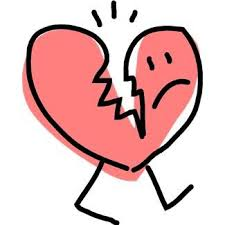 Part 2: Investigation & Liability
38
True or False
The DFEH can seek injunctive relief to compel employers to take all reasonable steps to prevent unlawful discrimination without proving an underlying violation of FEHA. True/False

The employer’s duty to take immediate, effective action in response to a claim of sexual harassment only applies where there is a credible report or threat of unwanted physical contact. True/False
39
Answers
The DFEH can seek injunctive relief to compel employers to take all reasonable steps to prevent unlawful discrimination without proving an underlying violation of FEHA. TRUE

The employer’s duty to take immediate, effective action in response to a claim of sexual harassment only applies where there is a credible report or threat of unwanted physical contact. FALSE
40
Investigation
Employer’s Duty
Employers have a duty to investigate accusations/complaints.
Regardless if the employee wishes to make or proceed with a formal complaint. Includes informal complaints. 	
Situations that trigger a duty to investigate without complaint:
	a.	Civil lawsuit alleging sexual harassment;
	b.	Charge of sexual harassment from a government agency;
	c.	Subtle complaints or remarks;
	d.	Observation by a co-worker, supervisor or other person;
	e.	Anonymous  message or note of occurrence; or
	f.	 Knowledge of sexual harassment.
41
Investigation
What to do with a Complaint?
	1.	Immediately notify your supervisor;
	2.	Meet separately with Complainant, accused 		person, and witnesses;
	3.	Investigate;
	4.	Document thoroughly; 
	5.	Take appropriate corrective action;
	6.	Ensure no retaliation.
42
Investigation
Formal v. Informal Investigation
1.	If complaint raised merits, conduct formal 	investigation
	a.	More complex situation;
	b.	Involves more than 2 employees;
	c.	Involves a pattern of conduct or single incident;
	d.	Need facts complaining employee cannot 				provide;
	e.	Need help of legal counsel or other professional.
43
Investigation
Formal Investigation
	1.	Immediate and thorough Investigation
a.	Gather information;
	b.	Use internal investigator;
	c.	Trained and experienced;
	d.	If possible, have male or female available for 			employee’s comfort;
	e.	Have your attorney retain the investigator to 			gain privilege from discovery.
44
Investigation
Immediate and thorough Investigation (cont’d)
Hire an outside investigator
Attorney who conducts investigation may be called as witness, would not be allowed to represent the employer in court;
May be subject to the requirements of the Fair Credit Reporting Act and State law governing “investigative consumer reports;”
Entitles the subject of the harassment investigation to certain forms and notices.
45
Investigation
Immediate and thorough investigation (con’t.)
	  g.	Be fair and objective;
  h.	Take all reasonable steps to maintain privacy of all 	parties;
  i.	Interviews;
  j.	Complainant first, then alleged harasser, then 	witnesses and others;
  k.	Take good notes – record only the facts, not 	interpretations;
  l.	Create a file and document companies response to 	the issue.
46
Investigation
2.	Limited Confidentiality
   Label the file “Confidential” and limit access; 
	Confidentiality is not guaranteed; 
	c.	Certain parties must be informed of the complaint;
d.	Especially the accused and the witnesses.
47
Investigation
3.	Interim Actions Pending Conclusion of 	Investigation
	a.	May place accused on a leave of absence, with or 		without pay, depending on the severity of 				allegations;
	b.	May move accused to different work area; 
	c.	Inform complaining party of actions taken.
48
Investigation
4.	Decision Based on Investigation
a.	Examine objective facts and access credibility of 	witnesses.
	b.	It is okay to make credibility decisions.
	c.	Whether the law was violated is a legal 						conclusion that should be made by legal counsel.
	d.	Determine the discipline.
	e.	If the case involves a REALTOR® association 				member, discipline may include filing a Professional 			Standards complaint.
49
Investigation
REALTORS® ASSOCIATION MEMBERS
REALTORS® Associations bylaws clearly state that the association will not tolerate sexual or other inappropriate harassment of staff.
New California laws impose liability for sexual harassment that occurs in the course of business, service, or professional relationships, including REALTORS®. 
California laws made proving sexual harassment against REALTORS® easier as the legislature eliminated the requirement that a plaintiff must be unable to terminate the relationship.
A REALTOR® or MLS member may face a hearing, fine up to $15,000, or other punishments including publication on the CAR website. 
Under extreme circumstances, an ethics violation under Article 10 violation could be filed for discrimination based on gender.
50
Investigation
Communicate Investigation Results	
Meet with victim
Describe and discuss the investigation;
Explain what action will be taken;
Advise what to do if there is any retaliation;
Communicate expectation of confidentiality;
Restore lost employment, benefits, or opportunities.
51
Investigation
Communicate Investigation Results (cont’d)
2.	Follow-up with Victim
	a.	Confirm there has been no retaliation;
	b.	Confirm that harassment has ended.
52
Investigation
Communicate Investigation Results (cont’d)
3.	Meet with Accused
	a.	Explain briefly the complaint;
	b.	Explain the investigation and conclusion; 
	c.	Explain what disciplinary actions are being taken;
	d.	Give employee an opportunity to provide any 					additional relevant information;
	e.	Advise employee who to contact for any future 				questions;
	f.	Remind the employee that retaliation will not be 				tolerated.
53
Example #3
Over the last six months, Frieda’s supervisor comes into her office every morning to say “Good morning, Gorgeous!” or “Lookin’ good, Sexy!” His statements make Frieda uncomfortable but she has not told him to stop for fear of retaliation. Does Frieda have a claim for Sexual Harassment?
Example #3 Answer
Does Frieda have a claim for Sexual Harassment?
Most likely, yes 
- Her supervisor’s use of derogatory remarks are persuasive and severe enough to make her workplace environment hostile.
Practical Examples
Sexual Orientation Harassment
Lowering performance evaluation scores because of an employee’s sexual orientation;
Giving promotions, bonuses, or commendations only to employees of a certain sexual orientation;
Making insulting or threatening remarks towards an employee because of his or her sexual orientation;
Making comments about a sexual orientation in a joking manner;
Threatening or engaging in physical contact and/or violence towards an employee solely because of his or her sexual orientation.
56
Practical Examples
Gender Expression/Identity Harassment
Treating an employee differently from other employees because of how the employee chooses to identify and/or express his or her gender;
Refusing to acknowledge the name(s) and/or pronoun(s) (e.g., he/she/it) an employee has requested to be addressed by;
Failing to promote an employee solely based on his or her gender identity and/or expression choices;
Threatening an employee solely because of his or her gender identity and/or expression choices.
57
Practical Examples
Retaliation 
Lowering an employee’s performance evaluation scores because he or she filed a harassment complaint and/or cooperated in an investigation;
Transferring an employee to a less desirable position and/or location because he or she filed a harassment complaint and/or cooperated in an 	investigation;
Demoting an employee for complaining about harassment he or she is enduring from co-workers;
Ignoring backlash an employee is receiving as a result of cooperating in a harassment investigation; or
Failing to adequately protect an employee that has been the victim of harassment.
58
Practical Examples
Abusive Conduct 
Insulting an employee because of their dress or appearance;
Office pranks that leave an employee feeling harassed, humiliated, embarrassed, unable to work, or helpless;
A large, muscular employee using his or her size and strength to intimidate smaller employees;
A supervisor unreasonably criticizes his or her subordinates.
59
Who is Liable?
Under California law, the following can be liable:
Employers;
Prospective Employers;
Supervisors;
Subordinates;
Co-Workers;
Individual Employees;
Moreover, employers are strictly liable for unlawful harassment by supervisors and agents.
Remedies
For Those Who Have been Sexually Harassed:
Document in writing each incident of harassment, noting the date, time, and people involved;
File a written complaint in accordance with the company’s sexual harassment policy;
File a complaint with the Department of Fair Employment and Housing and the Federal Equal Employment Opportunity Commission. You don’t need a lawyer to take this step.
61
Remedies
For Those Who Have been Sexually Harassed (cont’d):
Hire a private attorney to represent your interests
If you are the victim of sexual assault:
Call 911 if you are in a life-threatening situation;
Report the incident to the local police;
See a healthcare provider as soon as possible;
Call a crisis hotline: 800-656-HOPE (4673).
62
Example #4
Matthew, a hiring manager, hired Tammy from a temp agency. Matthew later discovers Tammy is trans and her former name was “Thomas.” Matthew tells the agency not to send any more workers who are trans or who don’t look like “normal” men or women. He refuses to call Tammy by her new name and pronoun. 

Does Tammy have a claim 
for Harassment?
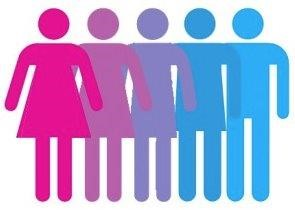 Example #4
Does Tammy have a claim for Harassment?
Most likely yes
Employers can instruct employees to refrain from gossip, rumors, or other discussions or speculations about employees’ sexual orientations or gender identities;
Employers can also instruct employees that company policy prohibits employees from engaging in any discriminatory conduct directed at employees because they associate with organizations that advocate LGBT causes;
Employers can emphasize that employees should be addressed by their preferred name and pronoun consistent with the person’s gender identity and expression.
Part 3:  Prevention & Retaliation
65
Prevention
Duty to Prevent
Employers have a duty to prevent sexual harassment;
Employers are required to obtain an information sheet from FEHA and distribute the sheet to employees;
Employers may satisfy the distribution requirement if they provide equivalent information through an alternate avenue;
Must take all reasonable steps necessary to prevent harassment from occurring including:
Developing methods to train/educate employees;
Establish and communicate a strict zero tolerance policy;
Establish procedures for employees to make complaints;
Establish policies and procedures for prompt investigation of all complaints and remedies.
66
Prevention
What Should Employer’s Do to Prevent Sexual Harassment?
Employer’s Written Policies
Adopt and continually update Sexual Harassment Prevention Policy;
Communicate the policy;
Maintain and update policy in the Employee Handbook;
Require employees to sign an acknowledgment that they received the policy;
Keep a copy of the receipt signed by the employee in the personnel file;
Post a government issued poster.
67
Prevention
What Should Employer’s Do to Prevent Sexual Harassment (cont’d)
Sexual Harassment Policy should include:
Language of strong disapproval of such conduct;
Procedure for affirmatively raising the subject with all supervisors and non-supervisors;
Explain sanctions;
Advise employees of right to raise issues;
Provide and explain procedure that encourages victim to 	come forward;
Provide method to complain without going to offending supervisor.
68
Prevention
What Can Employee’s Do to Prevent Sexual Harassment?
Follow Employer’s Written Policies;
Attend Sexual Harassment Prevention Training;
Respect Fellow Co-workers;
Refrain from conduct or language that may be considered inappropriate; 
Communicate/Report allegations of sexual harassment.
69
Prevention
How can you help establish appropriate boundaries?
Avoid the following:
Comments about another’s looks, clothing or body;
Repeated requests for dates;
Invitations to participate in non-work-related activities;
E-mails unrelated to work or academic tasks;
Comments such as, “Hey, give me a smile.”
Public humiliation or embarrassment.
70
Prevention
Avoid the following: (cont’d)
Leaning over and invading another’s space, or unwanted touching;
Offering transportation or financial assistance;
Interactions on social media;
Meeting alone with an individual behind closed doors;
Inviting a sole individual to your residence
Calling someone by a nickname rather than their given name.
71
Prevention
Beware of Workplace Romances
Potential for problems
Consensual relationships among employees are a common source of sexual harassment charges;
Problems when one party claims other is harassing them; may contend that relationship was never truly consensual;
Reduced productivity and morale;
Gossip, disruptions and distractions.
Sexual Favoritism
Hostile Work Environment if employees feel there is favoritism displayed between the employees in the romantic relationships.
Coworkers gained a sufficiently widespread professional advantage by being in the romantic relationships in the workplace.
72
Prevention
Beware of Workplace Romances (cont’d)
Employer may implement policies which prohibit dating between managers and subordinates. 
Treat employees equally regardless of position or gender.
73
Retaliation
Retaliation is prohibited
Complaining about harassment is a protected activity;
Retaliation against the victim or anyone else who cooperates with an investigation will not be tolerated and is not permissible under California law.
74
Summary
Changing Times
Reasonableness of Complaint
Totality of Circumstances
Zero Tolerance
Zero tolerance policy for any form of harassment in the workplace;
All allegations of harassment shall be seriously and promptly investigated;
Any person found to have harassed another will face disciplinary action.
75
THANK YOU FOR YOUR ATTENTION
76
77